.
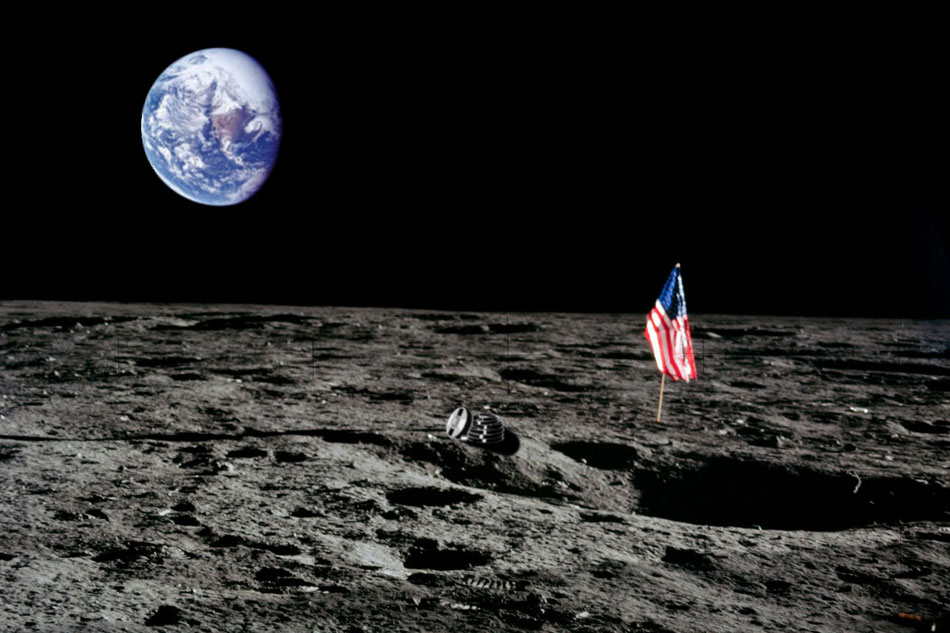 .
[Speaker Notes: 1]
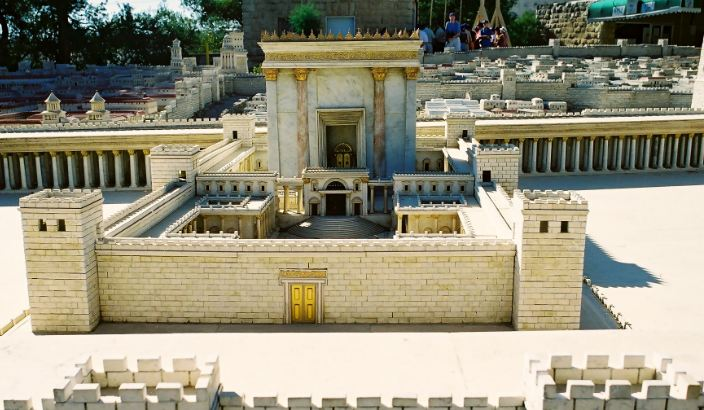 [Speaker Notes: 2]
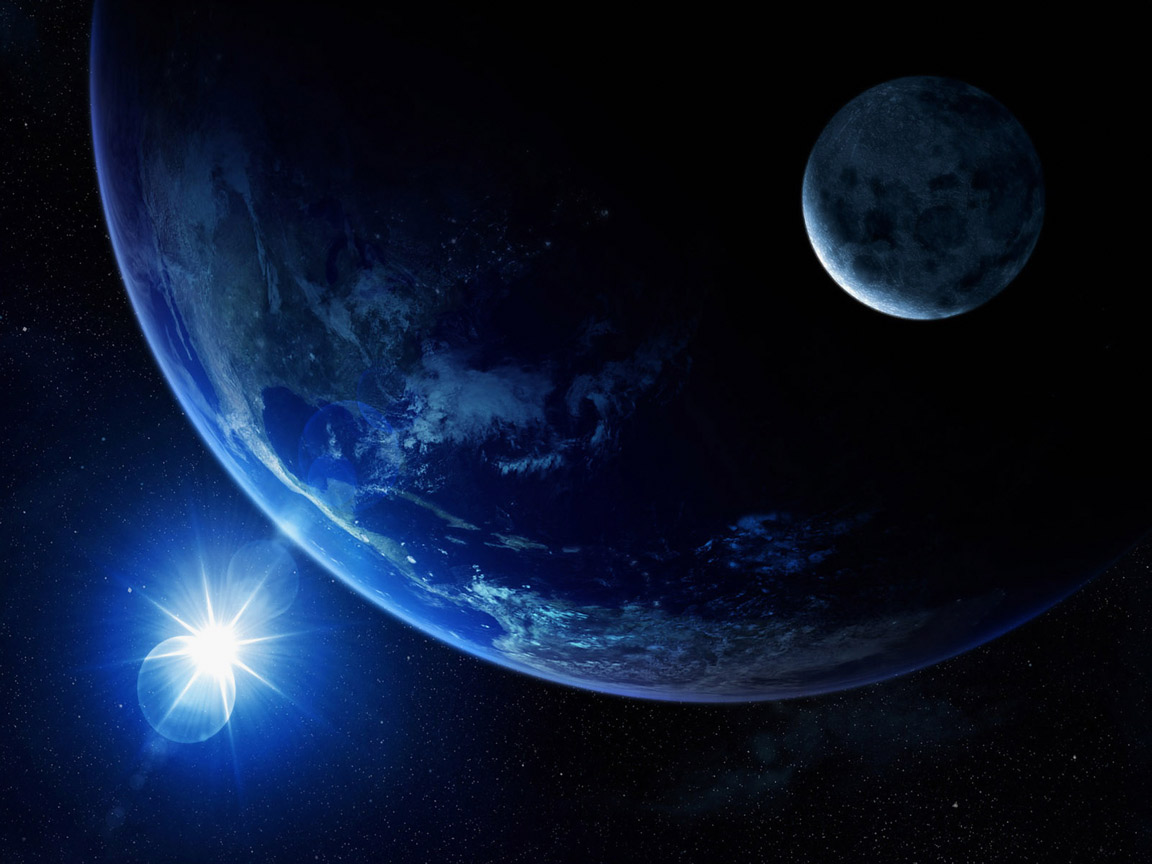 .
.
[Speaker Notes: 3]
.
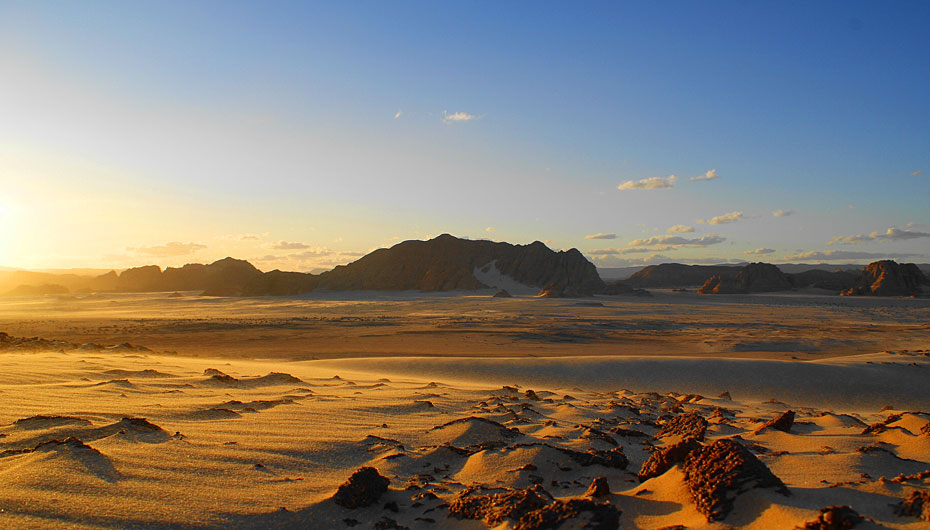 [Speaker Notes: 4]
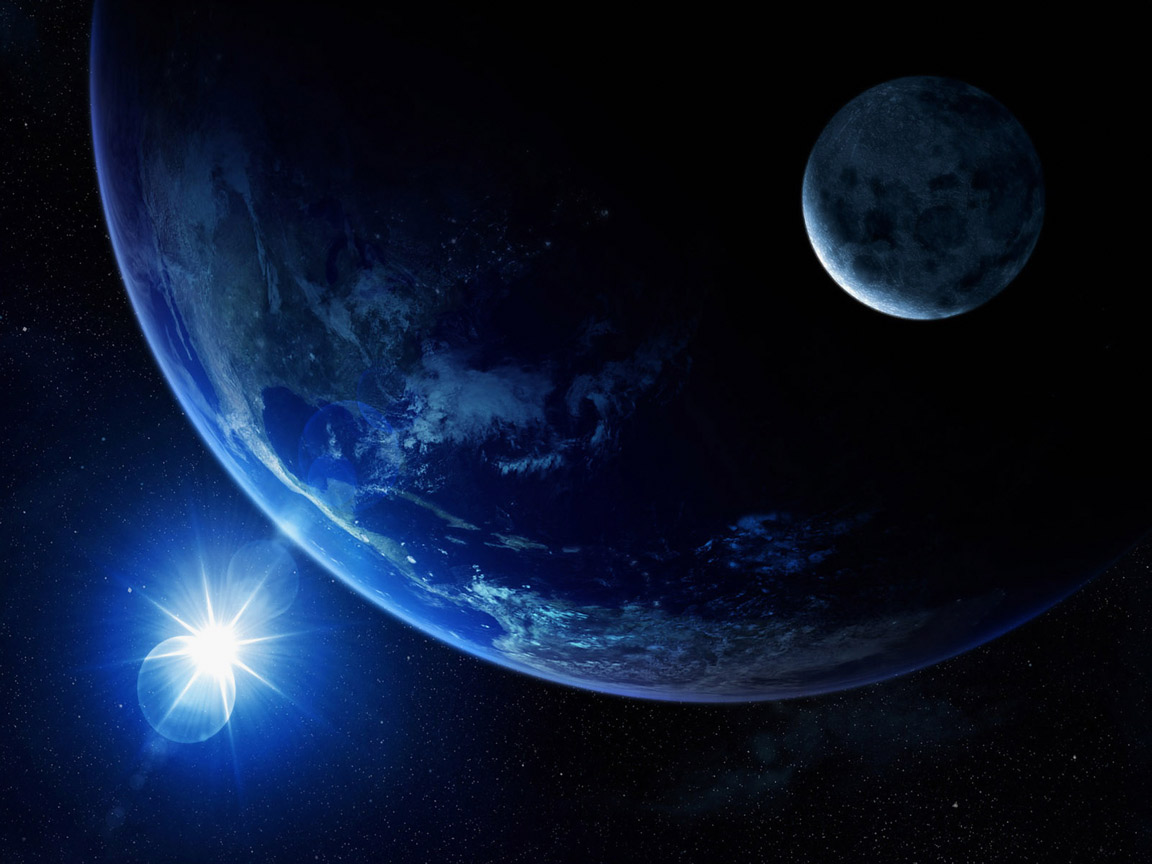 .
.
[Speaker Notes: 5]
[Speaker Notes: 6]
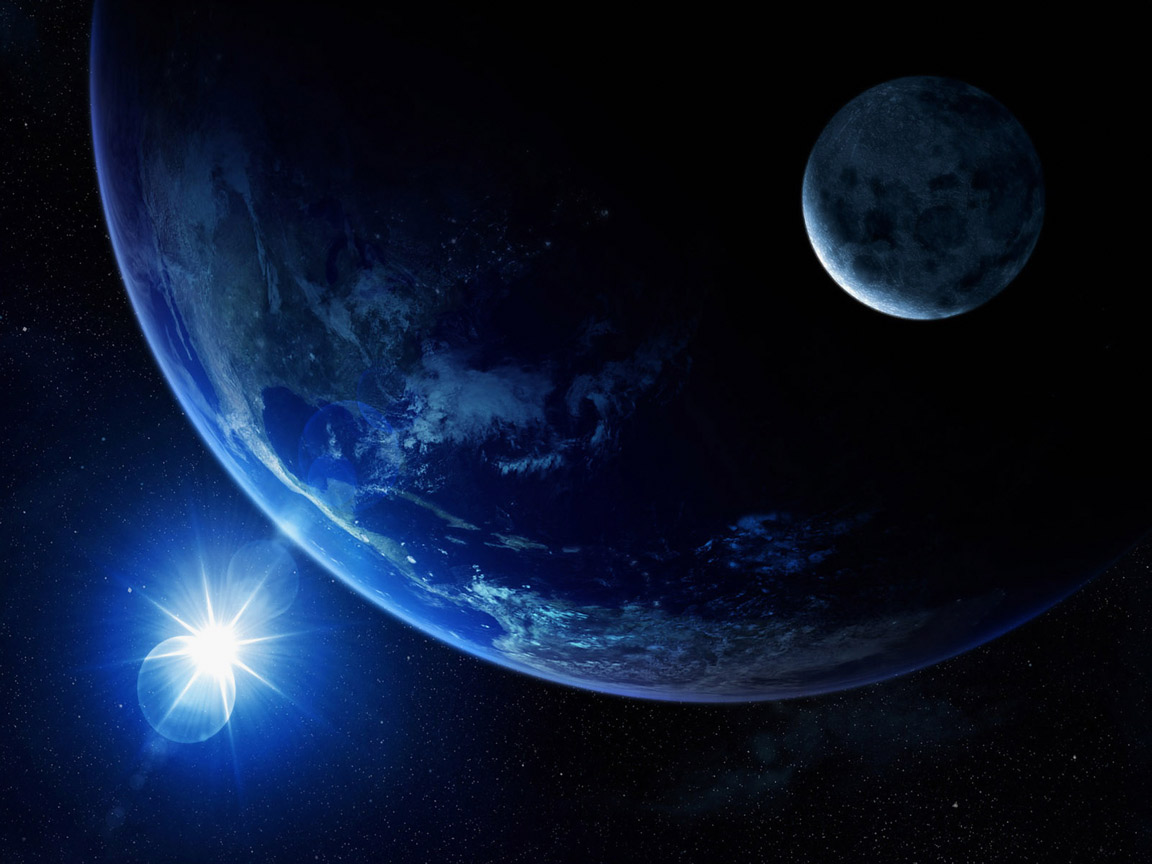 .
.
[Speaker Notes: 7]
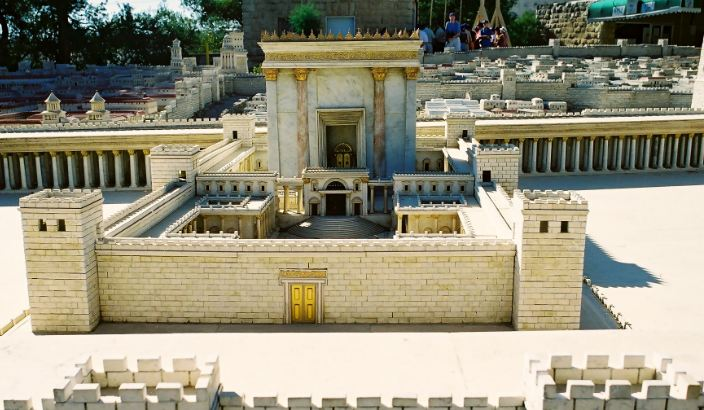 [Speaker Notes: 8]
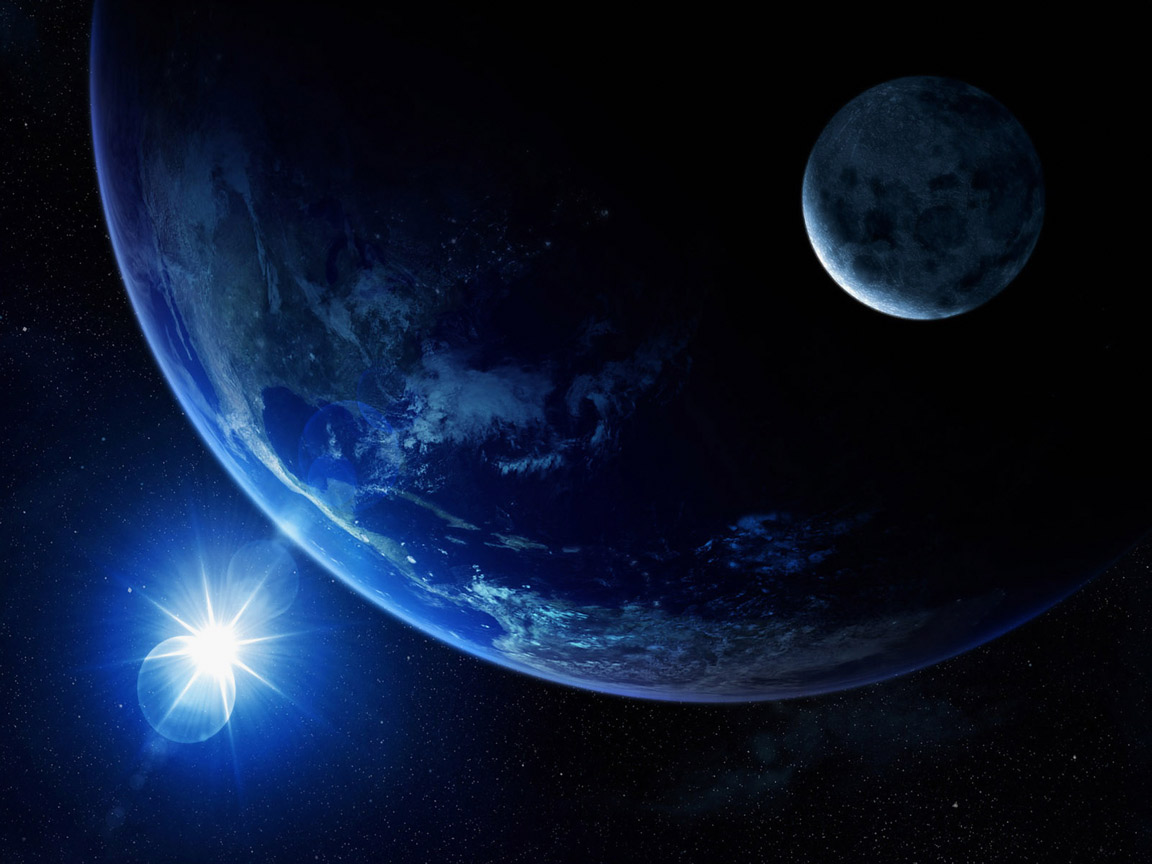 .
.
[Speaker Notes: 9]